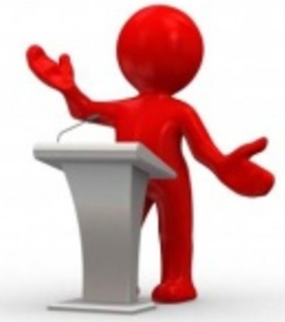 præsentationsbilag
Formandsberetning 2019
Medlemsantal
Investeringer 2019
ChessBase 15 program + Mega Database 2020 med
8 millioner spil hvor af 85,000 med master kommentarer
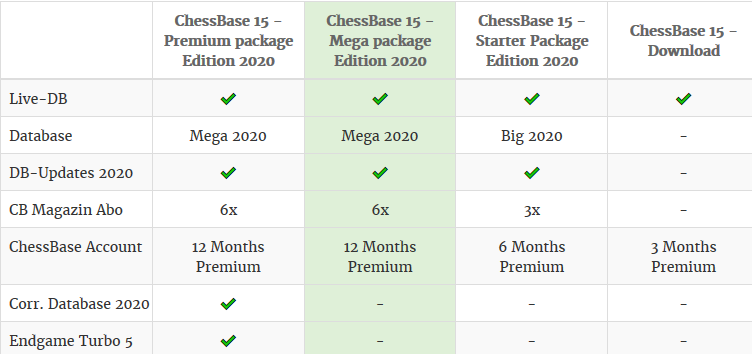 Investeringer 2019
Investeringer 2019
Lærebøger for ungdom
Aktiviteter for ungdom
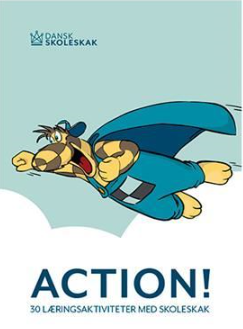 Investeringer 2019
8 af Step træningshæfter købt
Se mere på    https://www.chess-steps.eu/home.php
Der er ca. 30 hæfter i dette roste materiale
Spænder fra Rating 800 til 2100
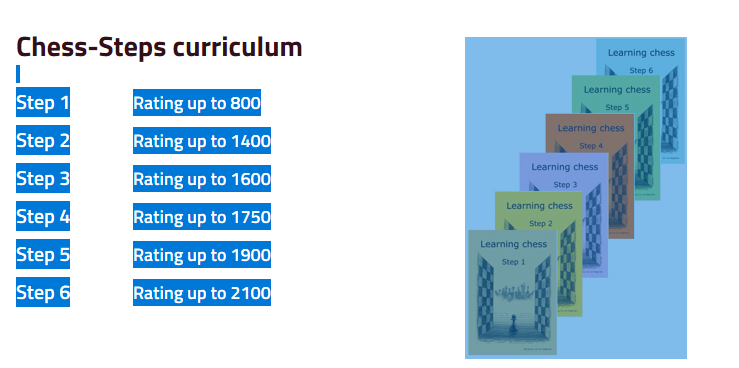 Investeringer
8 træbrætter og 8 sæt brikker
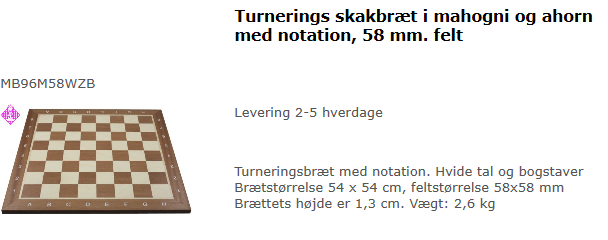 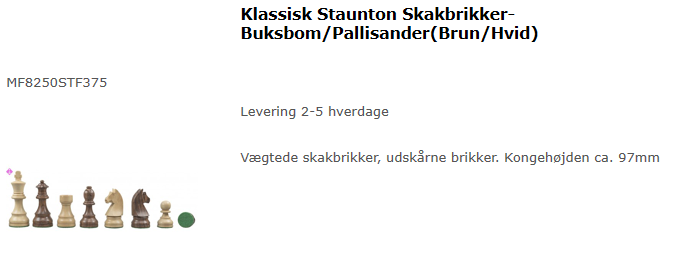 Ungdomsskak på Sønderland
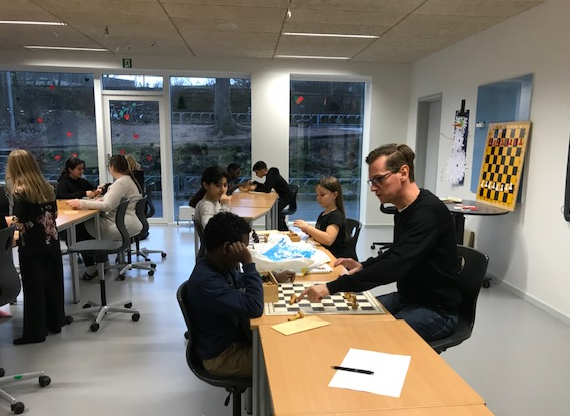 Skak på Rolf Krake Skolen
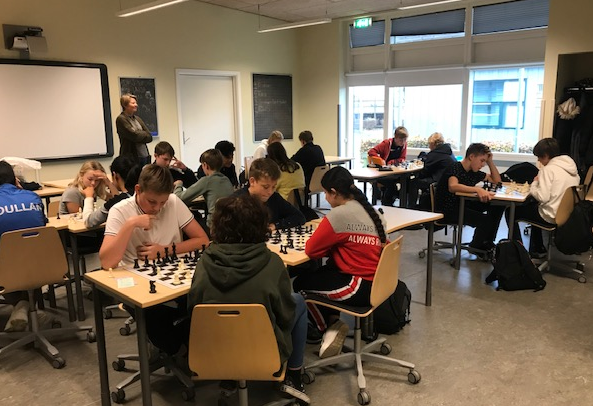 Klubturnering Forår 2019
Klubturnering Forår 2019
Klubturnering Efterår 2019
Klubturnering Efterår 2019
Forårs EMT Møbler Cup
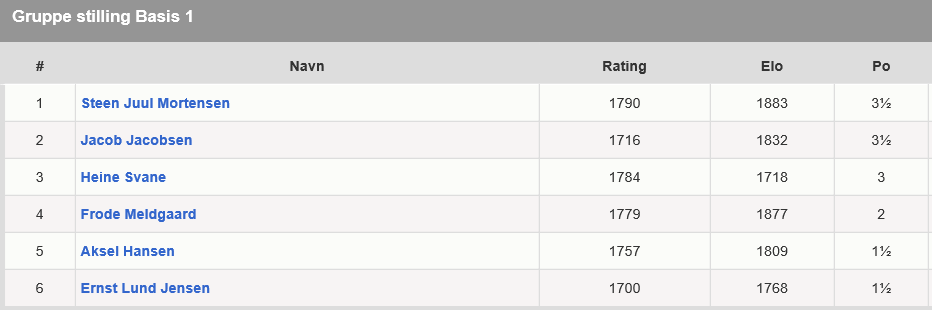 Forårs EMT Møbler Cup
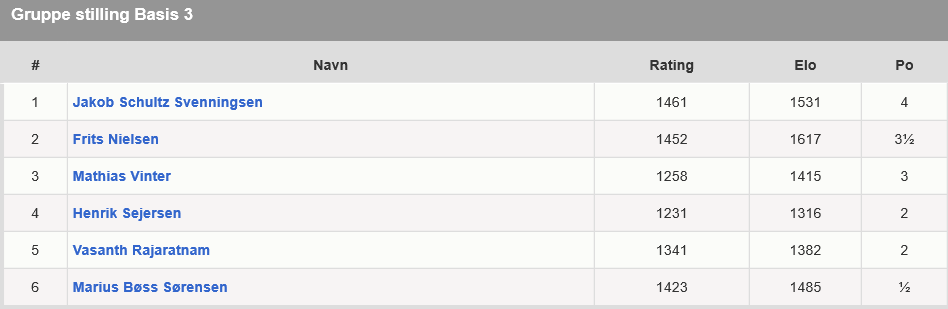 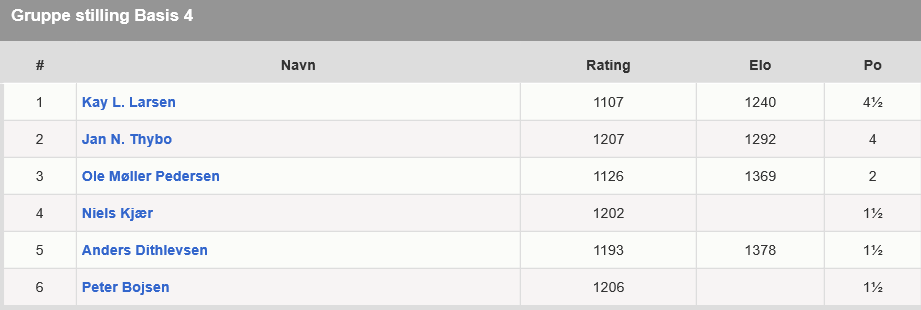 Nordkap Grill Cup Holstebro 58. åbne Bymesterskab 2019
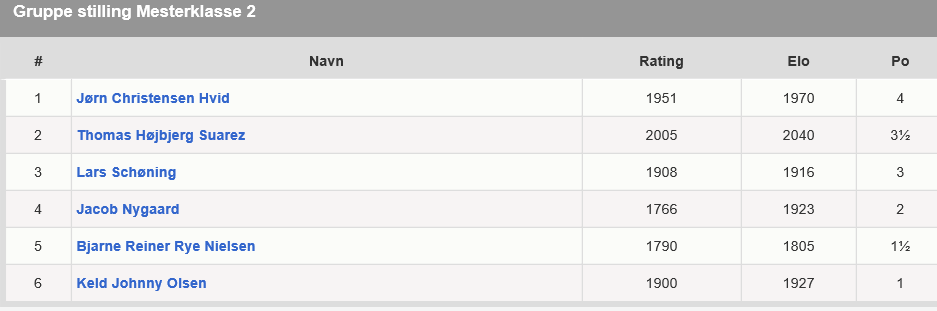 Nordkap Grill Cup Holstebro 58. åbne Bymesterskab 2019
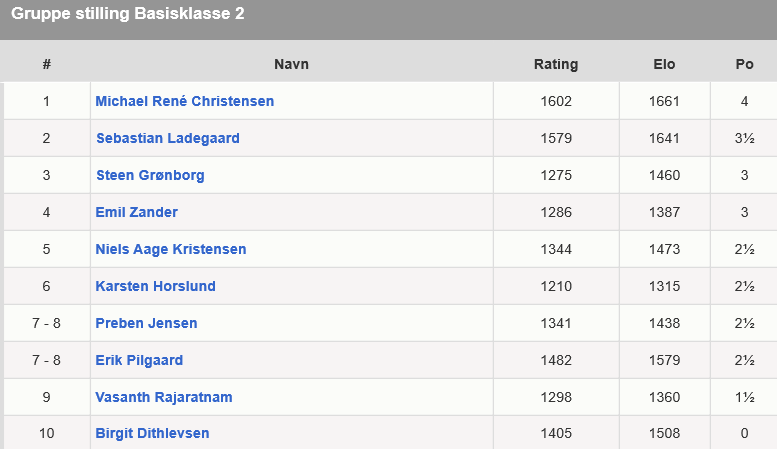 Vestjysk Grand Prix over 1450
Vestjysk Grand Prix under 1450
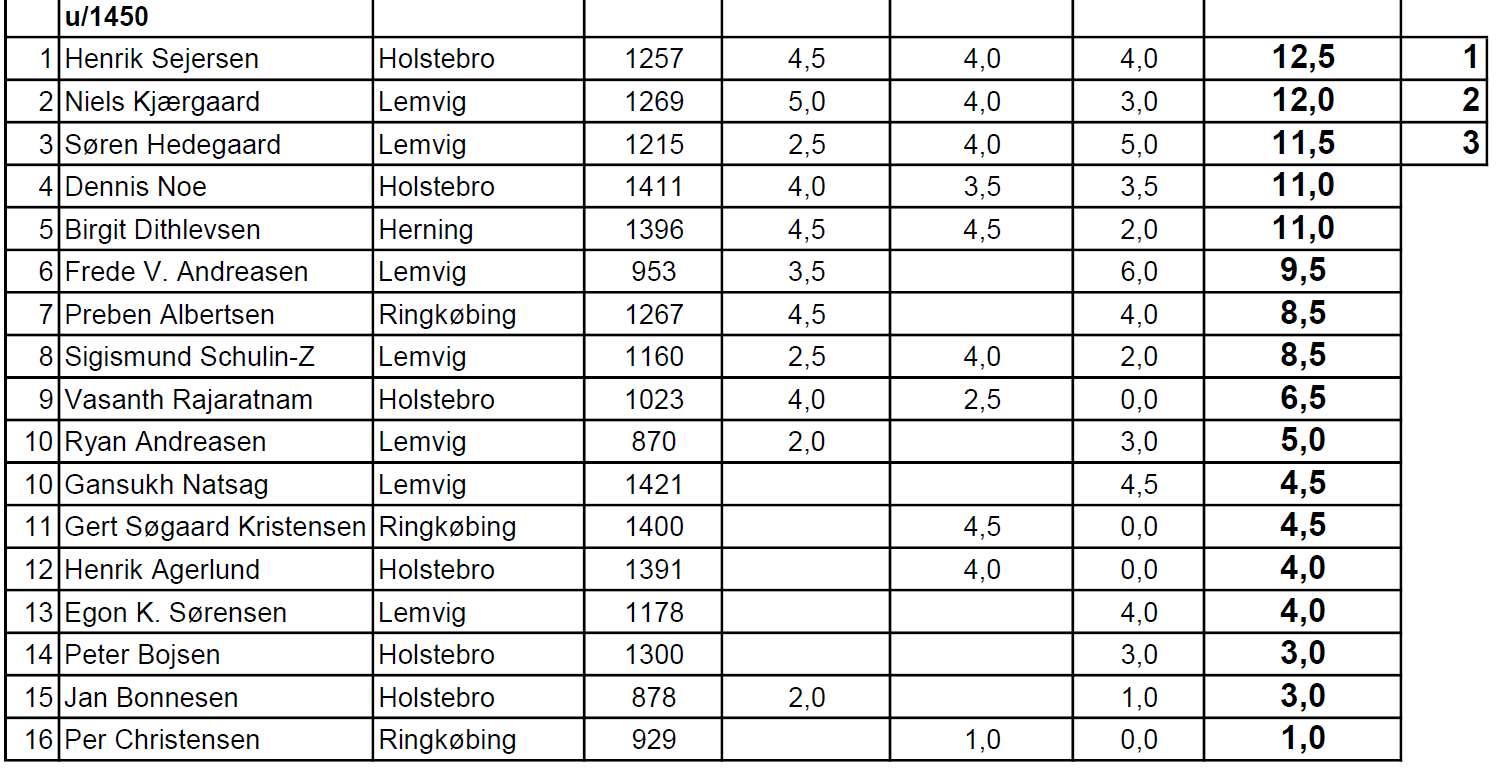 Holdkampe Mester
Holdkampe A holdet
Holdkampe B holdet